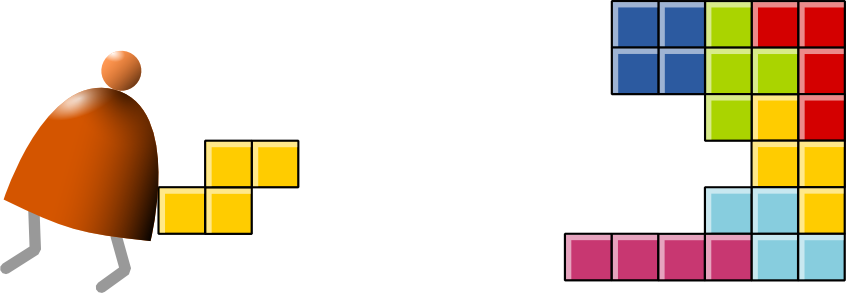 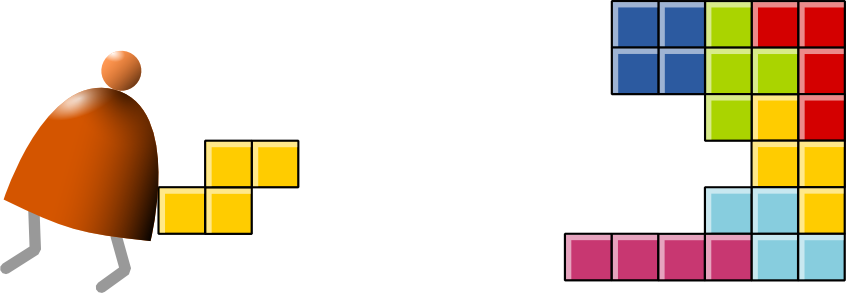 Compiler I: Syntax Analysis
Building a Modern Computer From First Principles
www.nand2tetris.org
Abstract design
Software
Human
abstract interface
Thought
hierarchy
Chapters 9, 12
H.L. Language
&
abstract interface
Operating Sys.
VM Translator
Virtual
abstract interface
Compiler
Machine
Chapters 7 - 8
Assembly
Chapters 10 - 11
Language
Assembler
Chapter 6
abstract interface
Computer
Architecture
Machine
abstract interface
Language
Chapters  4 - 5
Gate Logic
Hardware
abstract interface
Platform
Chapters  1 - 3
Electrical
Engineering
Chips &
Hardware
Physics
Logic Gates
hierarchy
Course map
Motivation: Why study about compilers?
The first compiler is FORTRAN compiler developed by an IBM team led by John Backus (Turing Award, 1977) in 1957. It took 18 man-month.
Because Compilers …
Are an essential part of applied computer science
Are very relevant to computational linguistics
Are implemented using classical programming techniques
Employ important software engineering principles
Train you in developing software for transforming one structure to another (programs, files, transactions, …)
Train you to think in terms of ”description languages”.
Parsing files of some complex syntax is very common in many applications.
[Speaker Notes: 1953年巴克斯向當時IBM董事長卡斯伯特·赫德（Cuthbert Hurd），提交了一分備忘錄，建議設計一種接近人類語言的編程語言代替機器語言，後來赫德批准了這項計劃。1957年4月他所領導13人小組推出全世界第一套高階電腦語言FORTRAN，首次用在IBM 704計算機上面，1958年推出FORTRAN Ⅱ，幾年後又推出FORTRAN Ⅲ，1962年推出FORTRAN Ⅳ，被稱為FORTRAN語言之父。六十年代巴克斯轉到沃森研究中心，參加了ALGOL語言的設計。1977年10月17日在西雅圖舉行的ACM年會上獲得計算機界最高獎圖靈獎，會中他發表了「程序設計能從馮·伊曼形式中解脫出來嗎？函數式風格及其程序的代數」（Can Programming be Liberated from the von Neumann Style? A Functional Style and Its Algebra of Programs）演說，這篇演說有時被看作是他為發明了Fortran而致歉。1991年退休。1994年美國工程院授予他Charles Stark Draper獎。2007年3月17日在美國俄勒岡州的家中去世，享年82歲。]
. . .
. . .
Jack
Some
Some Other
language
language
language
Compiler
lectures
Jack
Some
(Projects 10,11)
Some Other
compiler
compiler
compiler
Intermediate code
VM
VM
VM imp.
lectures
implementation
VM imp.
VM
over the Hack
over CISC
over RISC
emulator
platform
(Projects7-8)
platforms
platforms
written in
. . .
CISC
RISC
Hack
a high-level
machine
machine
machine
language
language
language
language
HW
lectures
. . .
. . .
(Projects1-6)
Any
Hack
CISC
RISC
other digital platforms, each equipped
computer
computer
machine
machine
with its VM implementation
The big picture
Modern compilers are two-tiered:
Front-end:from high-level language to some intermediate language
Back-end:from the intermediate language tobinary code.
(source)
(target)
Compiler architecture (front end)
scanner
Syntax analysis: understanding the structure of the source code
Code generation: reconstructing the semantics using the syntax of the  target code.
Tokenizing: creating a stream of “atoms”
Parsing: matching the atom stream with the language grammar
XML output = one way to demonstrate that the syntax analyzer works
Tokenizing  / Lexical analysis / scanning
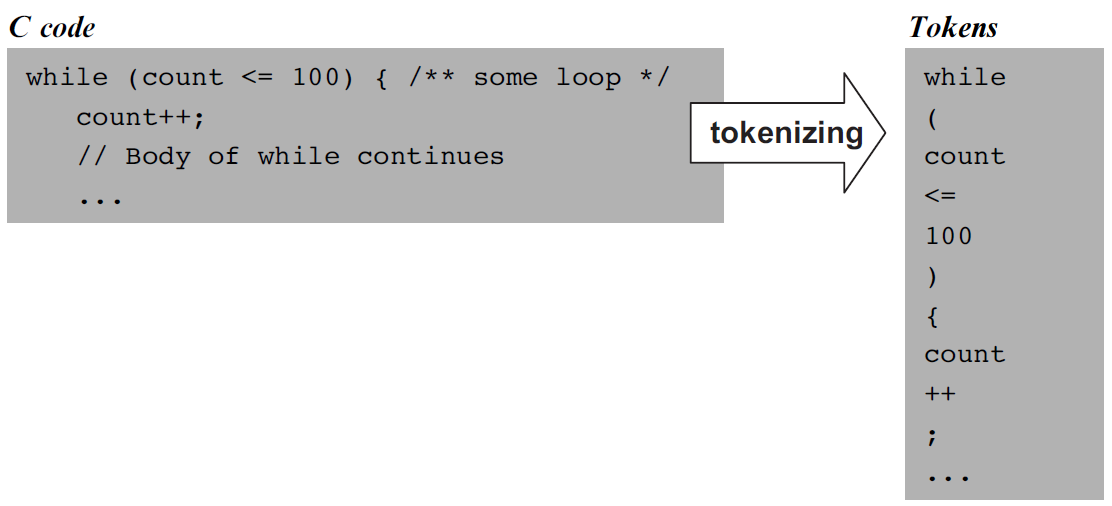 Remove white space
Construct a token list (language atoms)
Things to worry about:
Language specific rules: e.g. how to treat “++”
Language-specific classifications: keyword, symbol, identifier, integerConstant, stringConstant,...
While we are at it, we can have the tokenizer record not only the token, but also its lexical classification (as defined by the source language grammar).
C function to split a string into tokens
char* strtok(char* str, const char* delimiters);
str: string to be broken into tokens
delimiters: string containing the delimiter characters
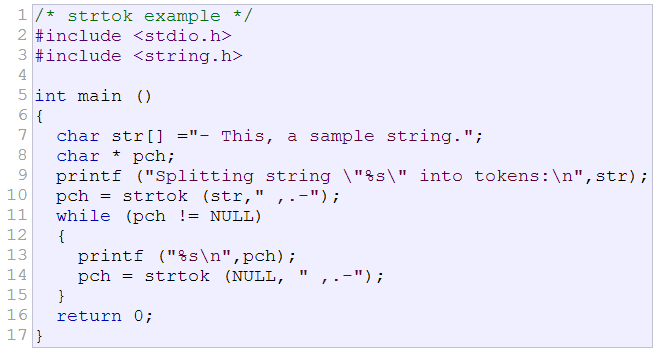 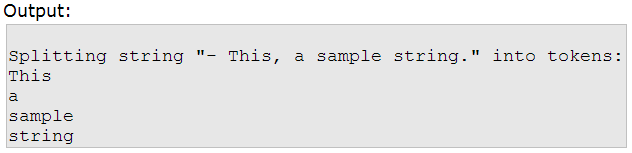 Source code
if (x < 153) {let city = ”Paris”;}
Tokenizer’s output
<tokens> 
  <keyword> if </keyword> 
  <symbol> ( </symbol> 
  <identifier> x </identifier> 
  <symbol> &lt; </symbol> 
  <integerConstant> 153 </integerConstant> 
  <symbol> ) </symbol> 
  <symbol> { </symbol> 
  <keyword> let </keyword> 
  <identifier> city </identifier> 
  <symbol> = </symbol> 
  <stringConstant> Paris </stringConstant> 
  <symbol> ; </symbol> 
  <symbol> } </symbol> 
</tokens>
Tokenizer
Jack Tokenizer
Parsing
The tokenizer discussed thus far is part of a larger program called parser
Each language is characterized by a grammar.The parser is implemented to recognize this grammar in given texts
The parsing process:
A text is given and tokenized
The parser determines weather or not the text can be generated from the grammar
In the process, the parser performs a complete structural analysis of the text
The text can be in an expression in a :
Natural language (English, …)
Programming language (Jack, …).
parse
ate
an apple
he
on
the desk
Parsing examples
English
Jack
He ate an apple on the desk.
(5+3)*2 – sqrt(9*4)
Regular expressions
a|b*
{, “a”, “b”,  “bb”, “bbb”, …}

(a|b)*
{, “a”, “b”,  “aa”, “ab”, “ba”, “bb”, “aaa”, …}

ab*(c|)
{a, “ac”, “ab”,  “abc”, “abb”, “abbc”, …}
Lex
A computer program that generates lexical analyzers (scanners or lexers) 
Commonly used with the yacc parser generator. 
Structure of a Lex file
Definition section
%%
Rules section
%%
C code section
[Speaker Notes: https://en.wikipedia.org/wiki/Lex_(software)]
Example of a Lex file
/*** Definition section ***/
%{
/* C code to be copied verbatim */
#include <stdio.h>
%}

/* This tells flex to read only one input file */
%option noyywrap

/*** Rules section ***/
%%

[0-9]+  {
            /* yytext is a string containing the 
               matched text. */
            printf("Saw an integer: %s\n", yytext);
        }
.|\n    {   /* Ignore all other characters. */   }
[Speaker Notes: https://en.wikipedia.org/wiki/Lex_(software)]
Example of a Lex file
%%
/*** C Code section ***/

int main(void)
{
    /* Call the lexer, then quit. */
    yylex();
    return 0;
}
[Speaker Notes: https://en.wikipedia.org/wiki/Lex_(software)]
Example of a Lex file
> flex test.lex
  (a file lex.yy.c with 1,763 lines is generated)

> gcc lex.yy.c
  (an executable file a.out is generated)

> ./a.out < test.txt
Saw an integer: 123
Saw an integer: 2
Saw an integer: 6
test.txt
abc123z.!&*2gj6
[Speaker Notes: https://en.wikipedia.org/wiki/Lex_(software)]
Another Lex example
%{
int num_lines = 0, num_chars = 0;
%}

%option noyywrap

%%
\n      ++num_lines; ++num_chars;
.       ++num_chars;

%%
main() {
  yylex();
  printf( "# of lines = %d, # of chars = %d\n",
          num_lines, num_chars );
}
A more complex Lex example
%{
/* need this for the call to atof() below */
#include <math.h>
%}
%option noyywrap

DIGIT    [0-9]
ID       [a-z][a-z0-9]*

%%
{DIGIT}+    {
            printf( "An integer: %s (%d)\n", yytext,
                    atoi( yytext ) );
            }

{DIGIT}+"."{DIGIT}*        {
            printf( "A float: %s (%g)\n", yytext,
                    atof( yytext ) );
            }
A more complex Lex example
if|then|begin|end|procedure|function  {
            printf( "A keyword: %s\n", yytext );
            }

{ID}        printf( "An identifier: %s\n", yytext );

"+"|"-"|"="|"("|")"  printf( “Symbol: %s\n", yytext );

[ \t\n]+   /* eat up whitespace */

.          printf("Unrecognized char: %s\n", yytext );

%%
void main(int argc, char **argv ) {
    if ( argc > 1 ) yyin = fopen( argv[1], "r" );
    else yyin = stdin;

    yylex();
}
A more complex Lex example
output
A keyword: if
Symbol: (
An identifier: a
Symbol: +
An identifier: b
Symbol: )
A keyword: then
An identifier: foo
Symbol: =
A float: 3.1416 (3.1416)
An identifier: else
An identifier: foo
Symbol: =
An integer: 12 (12)
pascal.txt
if (a+b) then 
  foo=3.1416
else
  foo=12
Context-free grammar
Terminals: 0, 1, #
Non-terminals: A, B
Start symbol: A
Rules: 
A0A1
AB
B#
Simple (terminal) forms / complex (non-terminal) forms
Grammar = set of rules on how to construct complex forms from simpler forms
Highly recursive.
Examples of context-free grammar
S()
    S(S)
    SSS
Sa|aS|bS
    strings ending with ‘a’
S  x
    S  y
    S  S+S
    S  S-S
    S  S*S
    S  S/S
    S  (S)
    (x+y)*x-x*y/(x+x)
Examples of context-free grammar
non-terminals: 	S, E, Elist
terminals: 	ID, NUM, PRINT, +, :=, (, ), ;
rules:
S  S; S
S  ID := E
S  PRINT ( Elist )
E  ID
E  NUM
E  E + E
E  ( S , Elist )
Elist  E
Elist  Elist , E
Try to derive:
ID = NUM ; PRINT ( NUM )
slide credit: David Walker
Examples of context-free grammar
non-terminals: 	S, E, Elist
terminals: 	ID, NUM, PRINT, +, :=, (, ), ;
rules:
S  S; S
S  ID := E
S  PRINT ( Elist )
E  ID
E  NUM
E  E + E
E  ( S , Elist )
Elist  E
Elist  Elist , E
left-most derivation
right-most derivation
S
S ; S
ID = E ; S
ID = NUM ; S
ID = NUM ; PRINT ( Elist )
ID = NUM ; PRINT ( E )
ID = NUM ; PRINT ( NUM )
S
S ; S
S ; PRINT ( Elist )
S ; PRINT ( E )
S ; PRINT ( NUM )
ID = E ; PRINT ( NUM )
ID = NUM ; PRINT ( NUM )
slide credit: David Walker
Parse tree
Two derivations, but 1 tree
S
S ; S
ID = E ; S
ID = NUM ; S
ID = NUM ; PRINT ( Elist )
ID = NUM ; PRINT ( E )
ID = NUM ; PRINT ( NUM )
S
S
;
S
:=
E
(
L
)
ID
PRINT
S
S ; S
S ; PRINT ( Elist )
S ; PRINT ( E )
S ; PRINT ( NUM )
ID = E ; PRINT ( NUM )
ID = NUM ; PRINT ( NUM )
E
NUM
NUM
slide credit: David Walker
Ambiguous Grammars
a grammar is ambiguous if the same sequence of tokens can give rise to two or more parse trees

non-terminals: 	E
terminals: 	ID, NUM, PLUS, MUL
rules:
E  ID
E  NUM
E  E + E
E  E * E
characters:  4 + 5 * 6
tokens:        NUM(4)   PLUS   NUM(5)   MUL   NUM(6)
slide credit: David Walker
Ambiguous Grammars
characters:  4 + 5 * 6
tokens:        NUM(4)   PLUS   NUM(5)   MUL   NUM(6)
E
E
+
E
E  ID
E  NUM
E  E + E
E  E * E
E
E
*
NUM(4)
NUM(6)
NUM(5)
E
E
*
E
E
E
+
NUM(6)
NUM(5)
NUM(4)
slide credit: David Walker
Ambiguous Grammars
problem: compilers use parse trees to interpret the meaning of parsed expressions
different parse trees have different meanings
eg:  (4 + 5) * 6  is not 4 + (5 * 6)
languages with ambiguous grammars are DISASTROUS;  The meaning of programs isn’t well-defined!  You can’t tell what your program might do!
solution: rewrite grammar to eliminate ambiguity
fold precedence rules into grammar to disambiguate
fold associativity rules into grammar to disambiguate
other tricks as well
slide credit: David Walker
Recursive descent parser
Recursive Descent Parsing 
aka: predictive parsing; top-down parsing
simple, efficient
can be coded by hand in ML quickly 
parses many, but not all CFGs
parses LL(1) grammars
Left-to-right parse; Leftmost-derivation; 1 symbol lookahead
key ideas:
one recursive function for each non terminal
each production becomes one clause in the function
slide credit: David Walker
[Speaker Notes: LL(0): In an LL(0) grammar, the parser decides whether to do a predict or a match step based on the next symbol left in the sentential form. If it's a terminal, it does a match step. If it's a nonterminal, it does a predict step based on what that nonterminal is. When doing the predict step, the parser looks at the next 0 tokens of the input stream to determine which production to use. Because of this, the parser has to be able to uniquely determine which production to use based on the nonterminal in the sentential form, without looking at the input at all.]
Recursive descent parser
Non-terminals: S, E, L
Terminals: NUM, IF, THEN, ELSE, BEGIN, END, PRINT, =, ;
Rules:
S -> IF E THEN S ELSE S
   | BEGIN S L
   | PRINT E
L -> END
   | ; S L
E -> NUM = NUM
slide credit: David Walker
Recursive descent parser
Non-terminals: S, E, L
Terminals: NUM, IF, THEN, ELSE, BEGIN, END, PRINT, =, ;
Rules:
S -> IF E THEN S ELSE S
   | BEGIN S L
   | PRINT E
L -> END
   | ; S L
E -> NUM = NUM
S() 
{
    switch (next()) {
        case IF: 
            eat(IF); E(); eat(THEN); 
            S(); eat(ELSE); S();
            break;
        case BEGIN:
            eat(BEGIN); S(); L();
            break;
        case PRINT:
            eat(PRINT); E();
            break;
    }
}
slide credit: David Walker
Recursive descent parser
Non-terminals: S, E, L
Terminals: NUM, IF, THEN, ELSE, BEGIN, END, PRINT, EQ(=), SEMI(;)
Rules:
S -> IF E THEN S ELSE S
   | BEGIN S L
   | PRINT E
L -> END
   | ; S L
E -> NUM = NUM
L() 
{
    switch (next()) {
        case END: 
            eat(END);
            break;
        case SEMI:
            eat(SEMI); S(); L();
            break;
	   default:
 		error();
    }
}
slide credit: David Walker
Recursive descent parser
Non-terminals: S, E, L
Terminals: NUM, IF, THEN, ELSE, BEGIN, END, PRINT, EQ(=), SEMI(;)
Rules:
S -> IF E THEN S ELSE S
   | BEGIN S L
   | PRINT E
L -> END
   | ; S L
E -> NUM = NUM
E() 
{
    eat(NUM); 
    eat(EQ);
    eat(NUM);
}
slide credit: David Walker
Recursive descent parser
Non-terminals: S, A, E, L
Terminals: EOF, ID, NUM, ASSIGN(:=), PRINT, LPAREN((), RPAREN())
Rules:
S -> A EOF 
A -> ID := E
   | PRINT(L)
E -> ID
   | NUM
L -> E
   | L, E
slide credit: David Walker
Recursive descent parser
Non-terminals: S, A, E, L
Terminals: EOF, ID, NUM, ASSIGN(:=), PRINT, LPAREN((), RPAREN())
Rules:
S -> A EOF 
A -> ID := E
   | PRINT(L)
E -> ID
   | NUM
L -> E
   | L, E
S() 
{
    A();
    eat(EOF);
}
slide credit: David Walker
Recursive descent parser
Non-terminals: S, A, E, L
Terminals: EOF, ID, NUM, ASSIGN(:=), PRINT, LPAREN((), RPAREN())
Rules:
S -> A EOF 
A -> ID := E
   | PRINT(L)
E -> ID
   | NUM
L -> E
   | L, E
A() 
{
    switch (next()) {
        case ID: 
            eat(ID); eat(ASSIGN); 
            E();
            break;
        case PRINT:
            eat(PRINT); eat(LPAREN);
            L(); eat(RPAREN);
            break;
    }
}
slide credit: David Walker
Recursive descent parser
Non-terminals: S, A, E, L
Terminals: EOF, ID, NUM, ASSIGN(:=), PRINT, LPAREN((), RPAREN())
Rules:
S -> A EOF 
A -> ID := E
   | PRINT(L)
E -> ID
   | NUM
L -> E
   | L, E
E() 
{
    switch (next()) {
        case ID: 
            eat(ID);
            break;
        case NUM:
            eat(NUM); 
            break;
    }
}
slide credit: David Walker
Recursive descent parser
Non-terminals: S, A, E, L
Terminals: EOF, ID, NUM, ASSIGN(:=), PRINT, LPAREN((), RPAREN())
Rules:
S -> A EOF 
A -> ID := E
   | PRINT(L)
E -> ID
   | NUM
L -> E
   | L, E
L() 
{
    switch (next()) {
        case ID: 
            ???
        case NUM:
            ???
    }
}
Problem:
E could be ID
L could be E could be ID
Recursive descent parser
Non-terminals: S, A, E, L
Terminals: EOF, ID, NUM, ASSIGN(:=), PRINT, LPAREN((), RPAREN())
Rules:
S -> A EOF 
A -> ID := E
   | PRINT(L)
E -> ID
   | NUM
L -> E
   | L, E
Problem:
E could be ID
L could be E could be ID
L -> E M
M -> , E M   
     | 
slide credit: David Walker
A typical grammar of a typical C-like language
Code samples
while (expression) {
  if (expression)
     statement;
     while (expression) {
        statement;
        if (expression) 
           statement;
     }
  while (expression) {
     statement;
     statement;
  }
}
if (expression) {
   statement;
   while (expression)
      statement;
      statement;
   }
   if (expression)
      if (expression)
         statement;
}
A typical grammar of a typical C-like language
program:        statement;

statement:        whileStatement
                | ifStatement
                | // other statement possibilities ...
                | '{' statementSequence '}' 
 
whileStatement: 'while' '(' expression ')' statement 
 
ifStatement:      simpleIf
                | ifElse

simpleIf:       'if' '(' expression ')' statement

ifElse:         'if' '(' expression ')' statement            'else' statement

statementSequence:    ''  // null, i.e. the empty sequence                 | statement ';' statementSequence

expression:      // definition of an expression comes here
Parse tree
program:  statement;

statement: whileStatement
         | ifStatement
         | // other statement possibilities ...
         | '{' statementSequence '}' 
 
whileStatement: 'while'
               '(' expression ')'
                statement
...
code sample
while (expression) {
   statement;
   statement;
   while (expression) {
      while (expression)
         statement;
         statement;
     }
}
Recursive descent parsing
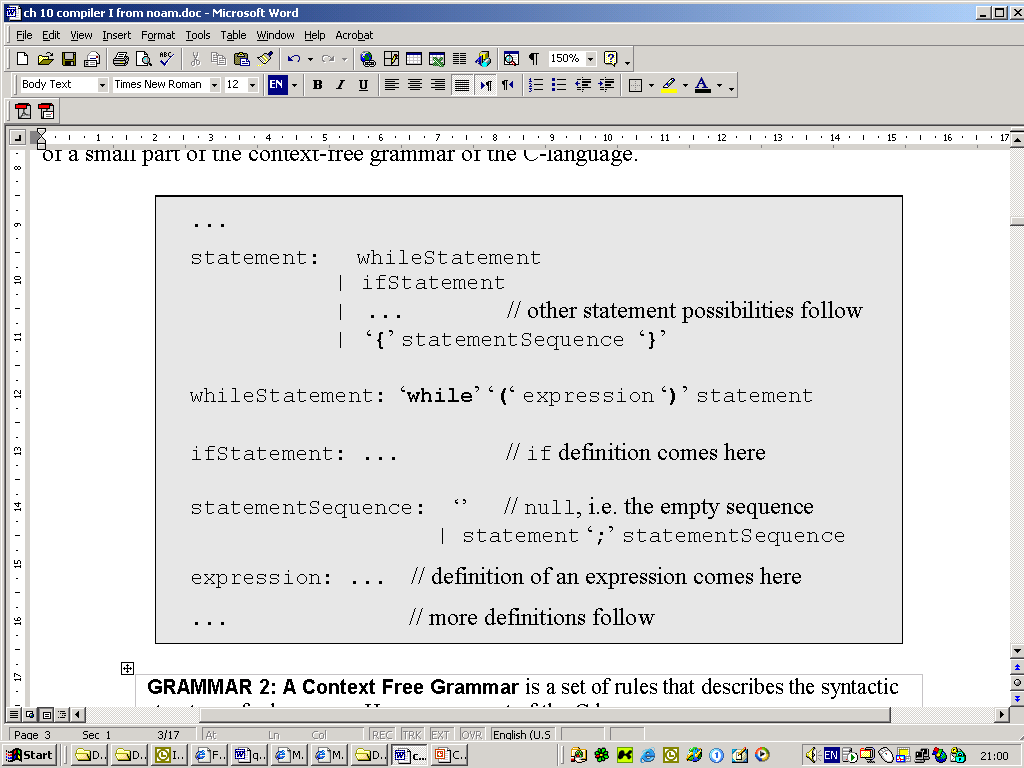 Parser implementation: a set of parsing methods, one for each rule:
parseStatement()
parseWhileStatement()
parseIfStatement() 
parseStatementSequence()
parseExpression().
Highly recursive
LL(0) grammars: the first token determines in which rule we are
In other grammars you have to look ahead 1 or more tokens
Jack is almost LL(0).
The Jack grammar
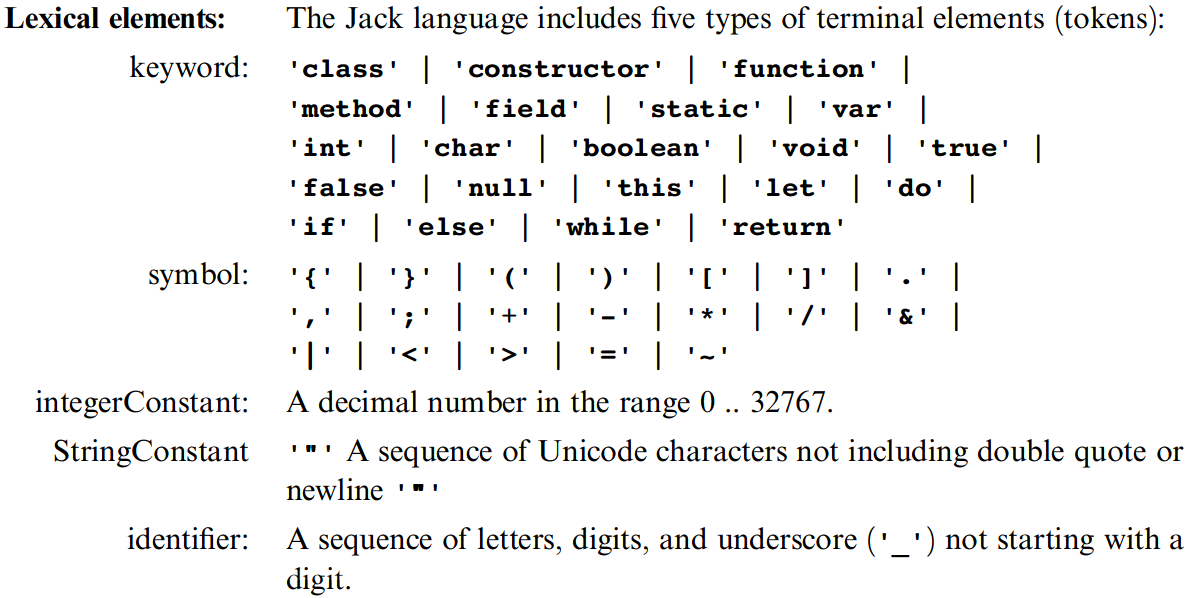 ’x’:  x appears verbatim
    x:  x is a language construct
   x?:  x appears 0 or 1 times 
   x*:  x appears 0 or more times
  x|y:  either x or y appears
(x,y):  x appears, then y.
The Jack grammar
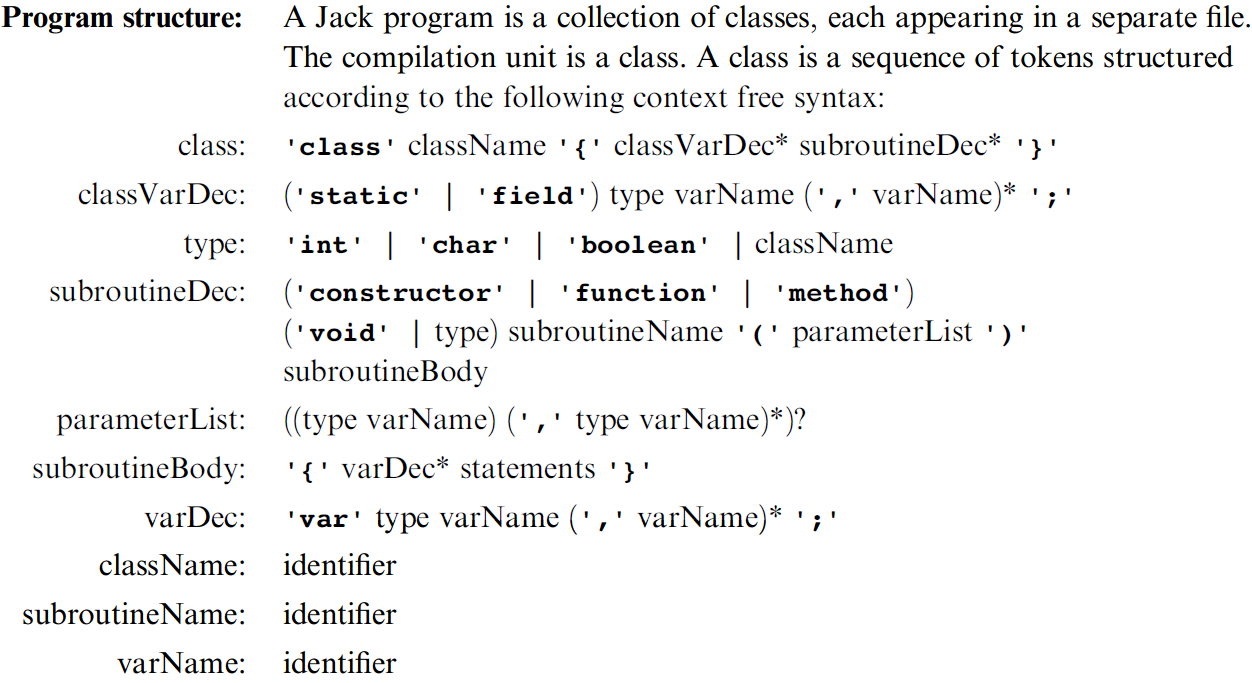 ’x’:  x appears verbatim
    x:  x is a language construct
   x?:  x appears 0 or 1 times 
   x*:  x appears 0 or more times
  x|y:  either x or y appears
(x,y):  x appears, then y.
The Jack grammar
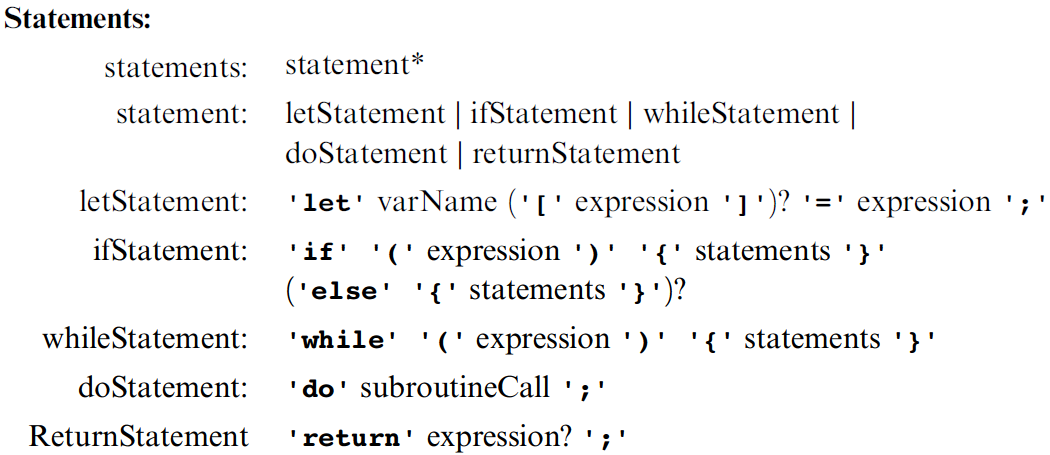 ’x’:  x appears verbatim
    x:  x is a language construct
   x?:  x appears 0 or 1 times 
   x*:  x appears 0 or more times
  x|y:  either x or y appears
(x,y):  x appears, then y.
The Jack grammar
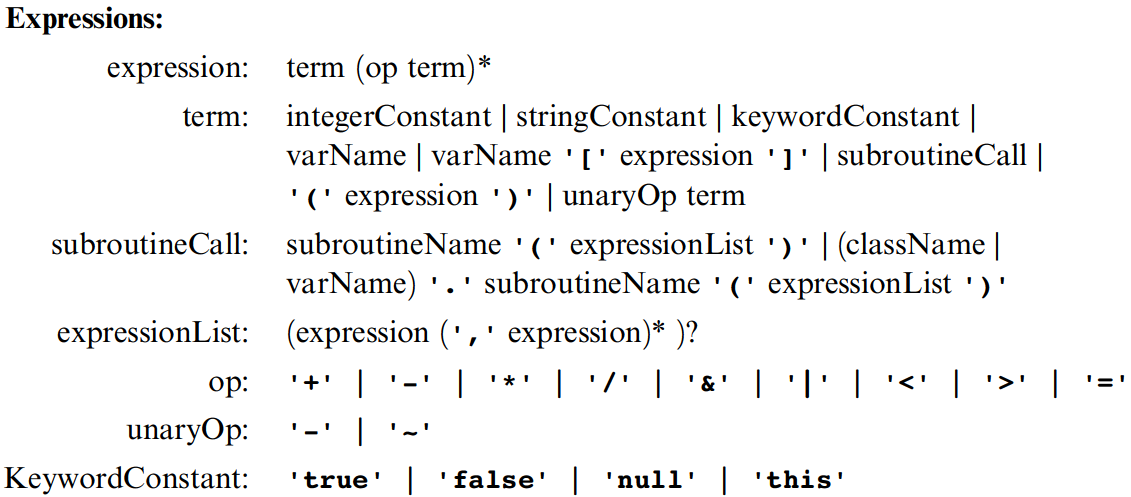 ’x’:  x appears verbatim
    x:  x is a language construct
   x?:  x appears 0 or 1 times 
   x*:  x appears 0 or more times
  x|y:  either x or y appears
(x,y):  x appears, then y.
Jack syntax analyzer in action
<varDec>
  <keyword> var </keyword>
  <keyword> int </keyword>
  <identifier> temp </identifier>
  <symbol> ; </symbol>
</varDec>
<statements>
  <letStatement>
    <keyword> let </keyword>
    <identifier> temp </identifier>
    <symbol> = </symbol>
    <expression>
      <term>
        <symbol> ( </symbol>
        <expression>
          <term>
            <identifier> xxx </identifier>
          </term>
          <symbol> + </symbol>
          <term>
            <int.Const.> 12 </int.Const.>        </term>
        </expression> 
    ...
Class Bar {method Fraction foo(int y) {   var int temp; // a variable   let temp = (xxx+12)*-63;    ...
   ...
Syntax analyzer
Syntax analyzer
With the grammar,we can write a syntax analyzer program (parser)
The syntax analyzer takes a source text file and attempts to match it on the language grammar
If successful, it can generate a parse tree in some structured format, e.g.  XML.
Jack syntax analyzer in action
<varDec>
  <keyword> var </keyword>
  <keyword> int </keyword>
  <identifier> temp </identifier>
  <symbol> ; </symbol>
</varDec>
<statements>
  <letStatement>
    <keyword> let </keyword>
    <identifier> temp </identifier>
    <symbol> = </symbol>
    <expression>
      <term>
        <symbol> ( </symbol>
        <expression>
          <term>
            <identifier> xxx </identifier>
          </term>
          <symbol> + </symbol>
          <term>
            <int.Const.> 12 </int.Const.>        </term>
        </expression> 
    ...
Class Bar {method Fraction foo(int y) {   var int temp; // a variable   let temp = (xxx+12)*-63;    ...
   ...
Syntax analyzer
If xxx is non-terminal, output: 
  <xxx>
    Recursive code for 
        the body of xxx
  </xxx> 
If xxx is terminal (keyword, symbol, constant, or identifier) , output: 
  <xxx>
    xxx value
  </xxx>
The Jack grammar
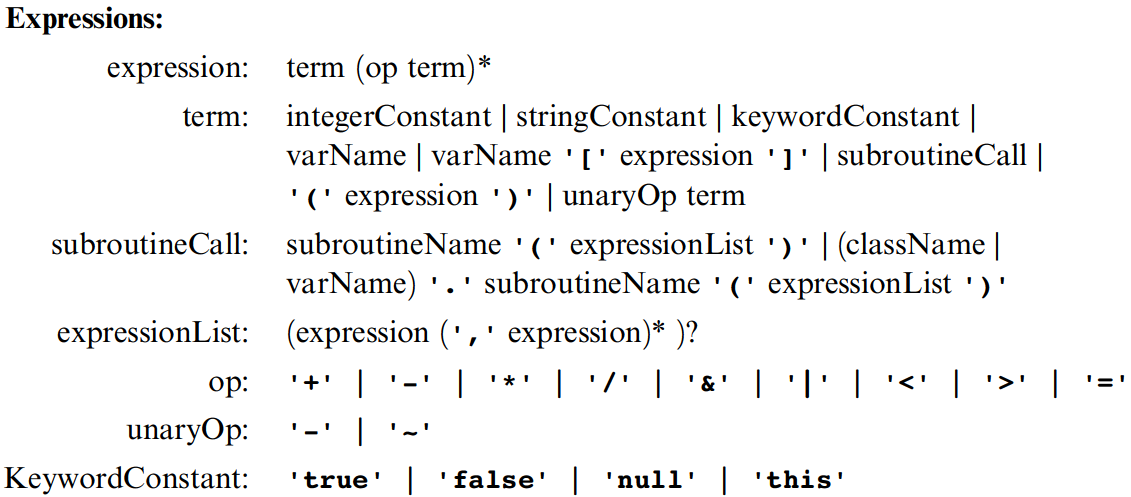 ’x’:  x appears verbatim
    x:  x is a language construct
   x?:  x appears 0 or 1 times 
   x*:  x appears 0 or more times
  x|y:  either x or y appears
(x,y):  x appears, then y.
Recursive descent parser (simplified expression)
EXP  TERM (OP TERM)*
TERM  integer | variable
OP  + | - | * | /
From parsing to code generation
EXP  TERM (OP TERM)*
TERM  integer | variable
OP  + | - | * | /
EXP() :
    TERM();
    while (next()==OP) 
         OP();
        TERM();
From parsing to code generation
EXP  TERM (OP TERM)*
TERM  integer | variable
OP  + | - | * | /
EXP() :
    TERM();
    while (next()==OP) 
         OP();
        TERM();
TERM():
    switch (next()) 
       case INT: 
                        eat(INT);
       case VAR: 
                        eat(VAR);
From parsing to code generation
EXP  TERM (OP TERM)*
TERM  integer | variable
OP  + | - | * | /
EXP() :
    TERM();
    while (next()==OP) 
         OP();
        TERM();
OP():
    switch (next()) 
       case +: eat(ADD);
                   
       case -: eat(SUB);
 
       case *: eat(MUL);
 
       case /: eat(DIV);
TERM():
    switch (next()) 
       case INT: 
                        eat(INT);
       case VAR: 
                        eat(VAR);
From parsing to code generation
EXP  TERM (OP TERM)*
TERM  integer | variable
OP  + | - | * | /
EXP() :
    TERM();
    while (next()==OP) 
         OP();
        TERM();
OP():
    switch (next()) 
       case +: eat(ADD);
                   
       case -: eat(SUB);
 
       case *: eat(MUL);
 
       case /: eat(DIV);
TERM():
    switch (next()) 
       case INT: 
                        eat(INT);
       case VAR: 
                        eat(VAR);
From parsing to code generation
EXP  TERM (OP TERM)*
TERM  integer | variable
OP  + | - | * | /
EXP() : print(‘<exp>’);
    TERM();
    while (next()==OP) 
         OP();
        TERM();
    print(‘</exp>’);
OP(): print(‘<op>’);
    switch (next()) 
       case +: eat(ADD);
                  print(‘<sym> + </sym>’);
       case -: eat(SUB);
                  print(‘<sym> - </sym>’);
       case *: eat(MUL);
                  print(‘<sym> * </sym>’);
       case /: eat(DIV);
                  print(‘<sym> / </sym>’);
    print(‘</op>’);
TERM(): print(‘<term>’);
    switch (next()) 
       case INT: print(‘<int> next() </int>’);
                        eat(INT);
       case VAR: print(‘<id> next() </id>’);
                        eat(VAR);
    print(‘</term>’);
Summary and next step
Syntax analysis: understanding syntax
Code generation: constructing semantics
The code generation challenge:
Extend the syntax analyzer into a full-blown compiler that, instead of passive XML code, generates executable VM code
Two challenges:  (a) handling data, and (b) handling commands.
Perspective
The parse tree can be constructed on the fly
The Jack language is intentionally simple:
Statement prefixes: let, do, ... 
No operator priority
No error checking
Basic data types, etc.
The Jack compiler: designed to illustrate the key ideas that underlie modern compilers, leaving advanced features to more advanced courses
Richer languages require more powerful compilers
Perspective
Syntax analyzers can be built using:
Lex tool for tokenizing (flex)
Yacc tool for parsing (bison)
Do everything from scratch (our approach ...)
Industrial-strength compilers: (LLVM)
Have good error diagnostics
Generate tight and efficient code
Support parallel (multi-core) processors.